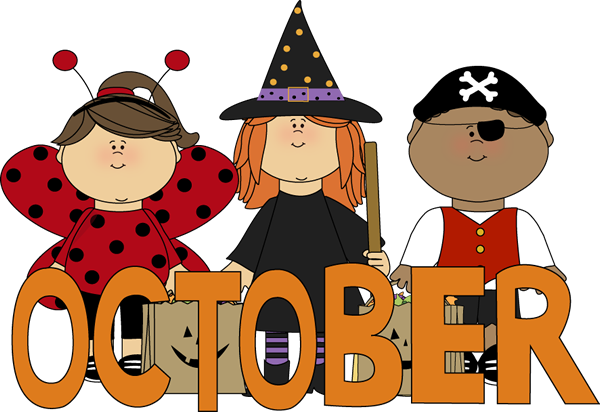 Ms. Xu’s 1st Grade 
8th Week Update
（10/13-10/17)
A Message from the Teacher
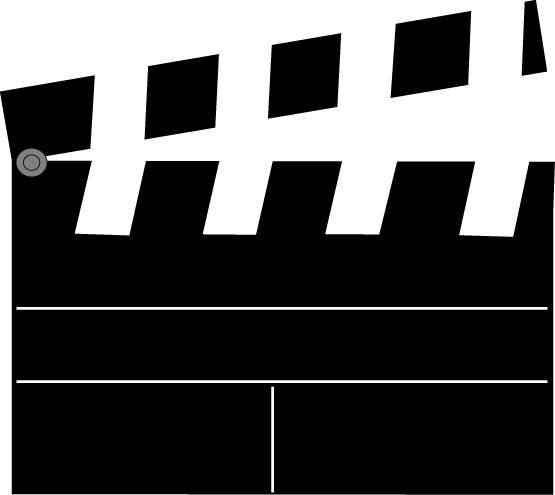 Dear Families,
We had a great picture day. Big smiles and cute faces :D For picture updates, please click here.

This week, we will be continuing working on math fact family house and the fluency of math addition within 10. Also, the Grandparents’ money are due this FRIDAY, October 17th. So please have your kid hands me or Mrs. Childers in the morning when they come in.

I have been working on better homework supports with the current resources we have. Please send me feedback on how do you like Movenote book video versus Youtube book video. Thanks for the support.
 Zhongli Xu
Zhongli Xu

zhongli.xu@cr.k12.de.us

Zhonglixu.weebly.com
10/14“Good Neighbor” Community Breakfast 8:00am to 9:00am at gym
10/20-10/24 Simpson Book Fair
10/22 “Grandparents Breakfast”, if you want to participate, a letter has been sent home as the day of 10/6/2014.
10/27-10/31 Red Ribbon Week
10/31 PBS Pajama Party Celebration.
Homework Support in Math and Chinese
Please Click: Homework Support
Two pieces of math worksheets. 
One piece of Chinese worksheet.
Practice reading Chinese book: Little Red Hen. (Suggested Nights: Tuesday and Thursday nights. You can also add the Chinese book reading to the reading log to count as our kids’ reading hours)
       For your kids’ reading Little Red Hen video, please click:
http://zhonglixu.weebly.com/videos/students-reading-little-red-hen
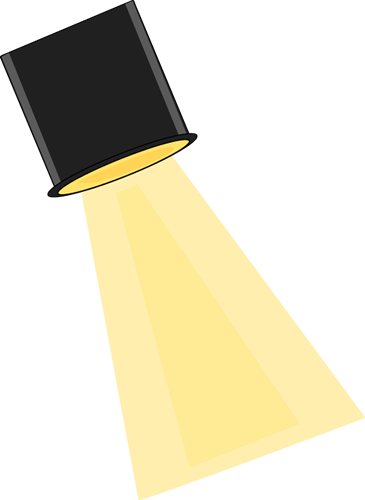 Looking Ahead at Simpson
Math
Chinese
Science
SWBAT:
(Student will be able to)
Understand fact family house and will be able to apply it to story problems
Increase fluency math addition questions within 10

For math addition strategies, please click: http://zhonglixu.weebly.com/math-curriculum-and-goals
Vocabulary:
Fact family house; add; more; more than; represent;
SWBAT:
(Student will be able to)
Read “What’s the weather like today?”
Tell the weather (Sunny or Cloudy)in Chinese
Tell the wind in Chinese

SUPPORTING LINKS, PLEASE CLICK:
“Little Red Hen”

“What’s the weather like today?”
SWBAT:
(Student will be able to)
This week, we will start the science unit “Weather and Me”:
Observe the wind and tell the wind.
Observe different clothing materials and see how they working with water and sun.

Science Supporting Vocabulary and other support at home, please click:
http://zhonglixu.weebly.com/weather-and-me